Why mentorship is critical for knowledge retention: A secondary data analysis of maternal and neonatal complications in Neno district, Malawi
Participant follow-up & Refresher course
(Six-months into mentorship)
Participant follow-up 
(12-months into mentorship)
Miranda Rouse1, Ashley Mitchell1, Alden Blair1, Kimberly Baltzell1, Sitalire Kapira2, Mphatso Sayeda2, Isaac Mphande2, Daniel Maweu2
bEmONC
training
1-year long mentorship
University of California San Francisco - Global Action in Nursing
Partners In Health/ Abwenzi Pa Za Umoyo
Introduction
Mentorship Program Design
Conclusion
Background
Lack of differences suggest practices were sustained
Accurate reporting and subsequent care suggests providers have an improved ability to recognize complications
Long-term mentorship is pivotal for skill retention after trainings
Critical need to strengthen the global nursing and midwifery workforce, especially in Malawi, where they primarily provide obstetric and neonatal care.
In 2017, an intensive training program with year long bedside mentorship was implemented for nurses and midwives in Neno district, Malawi.
Project aimed for sustainability with a staged handover to local ownership after three years of intervention.
Recommendations for sustainability
Transparent partnerships with predetermined handover timelines are key to long-term sustainability
Clinical mentorship after trainings is important for skill retention
Center nurses and midwives for maternal and neonatal health
Study objective
Results
To assess sustained improvement in obstetric and neonatal complication reporting practices 31 months post-project completion.
525 monthly reports across 10 facilities
209 pre-handover 
23,259 births: 9,313 pre- & 13,946 post-handover

Few significant differences between pre- and post-project periods.
Improvements linked to enhanced identification and management of complications.
316 post-handover
Methods
Design:
This was a secondary data analysis of Malawi District Health Information Software 2 (DHIS2) data.

Study Periods:
Pre-completion: January 2019 – September 2020
Post-completion: October 2020 – May 2023

Analysis:
Bivariate analyses explored differences between pre- and post-project periods. 
Multivariate linear regression to control for facility factors.

Study variables
Maternal complications & associated emergency obstetric care 
Neonatal complications & associated emergency neonatal care 
Location and mode of delivery
Neonatal survival
Referrals to tertiary care
References
Jester R. Global shortage of nurses. Int J Orthop Trauma Nurs. 2023;49:101018. doi:10.1016/j.ijotn.2023.101018
Openshaw M, Kachimanga C, Mphande I, et al. The Global Action in Nursing (GAIN) project in rural Malawi. Int J Afr Nurs Sci. 2023;19:100615. doi:10.1016/j.ijans.2023.100615
Acknowledgement
University of California San Francisco - Global Action in Nursing, Partners In Health/ Abwenzi Pa za Umoyo, Malawi Ministry of Health, and Neno DHO
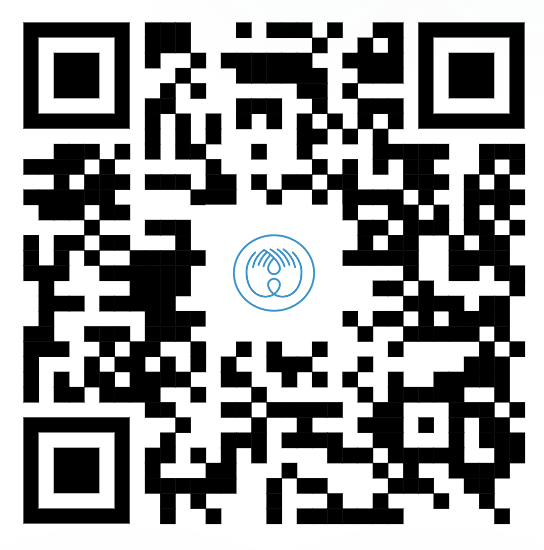 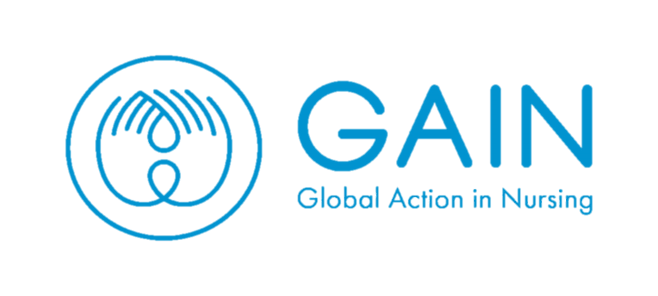 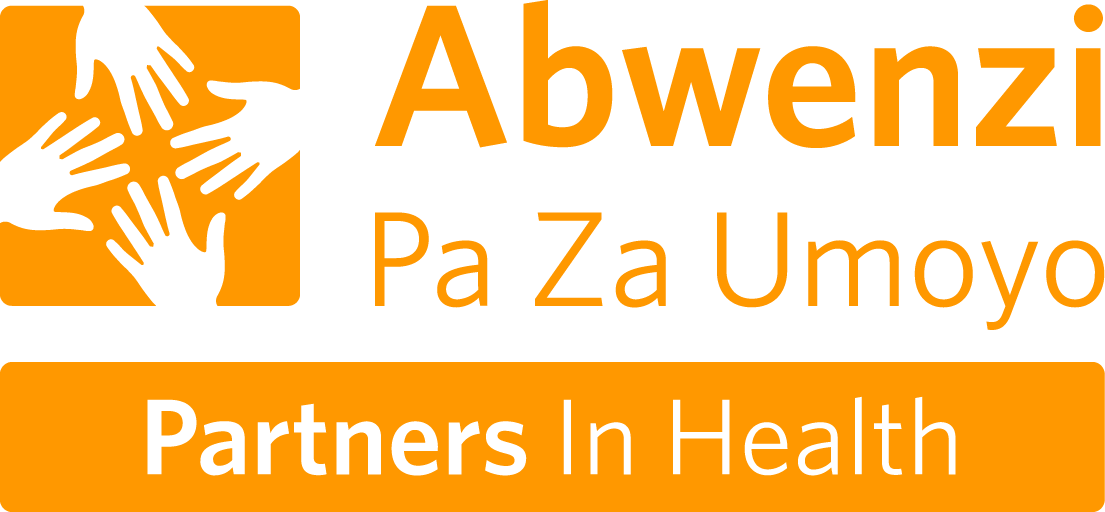